From CREMLINplus to EURIZON
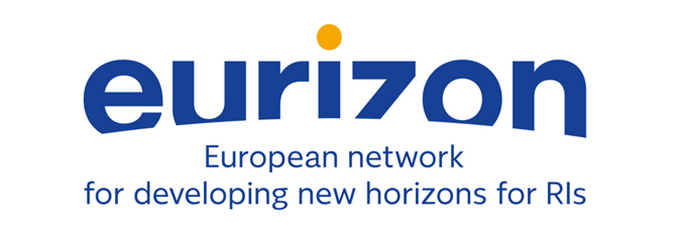 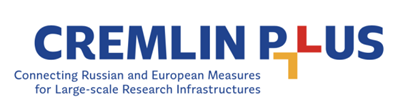 Mikhail Zobov for WP4 Team
Riunione dei Resp. di Servizio e Progetto della DA
18 Giugno 2023
CREMLINplus at LNF (before 24 February 2022)
WP5 (LNF, Bari, Ferrara, Lecce)
Super Charm Tau Factory
Detector
DR
CREMLINplus
DA
Accelerator
USSR
WP4 (LNF)
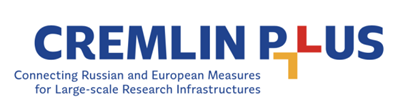 1120 kEuro allocated for INFN,  LNF – 400 kEuro
EURIZON
(Formally started on 4 April 2022, but the Grant Agreement Amendment was approved only on 28 March 2023)
WP4 - Synchrotrons: Collaboration with X-ray light sources in Europe (ESRF, DESY, Eurpean XFEL, INFN)

WP5 - Lepton Colliders: Joint technology development around future lepton colliders (CERN, JLU, CNRS, INFN)
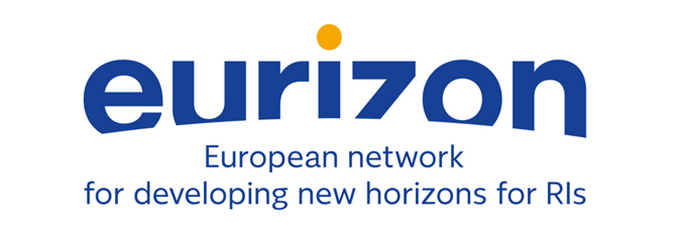 1120 kEuro allocated for INFN,  LNF – 400 kEuro
Task 4.3: Vacuum chamber impedances and beam instabilities
 (DESY, INFN, Resp. Mikhail Zobov)

Task 4.4: Linac development 
(DESY, EuFEL, INFN, Resp. Cristina Vaccarezza)
LNF Participants
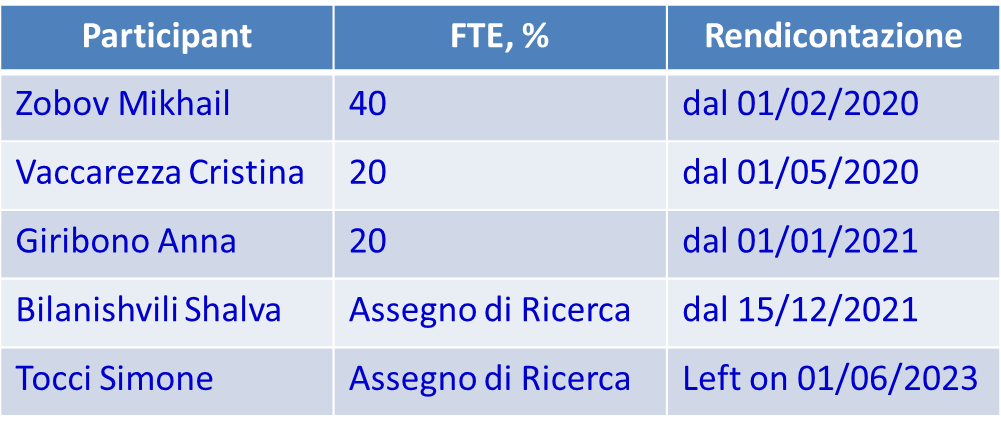 With continuous help of David Alesini
Some Results of Task 4.3
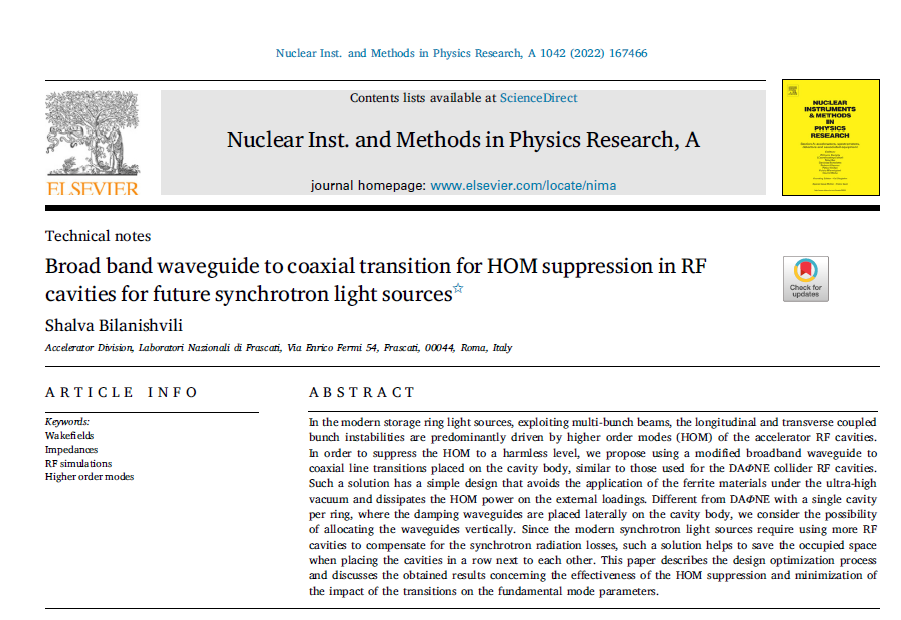 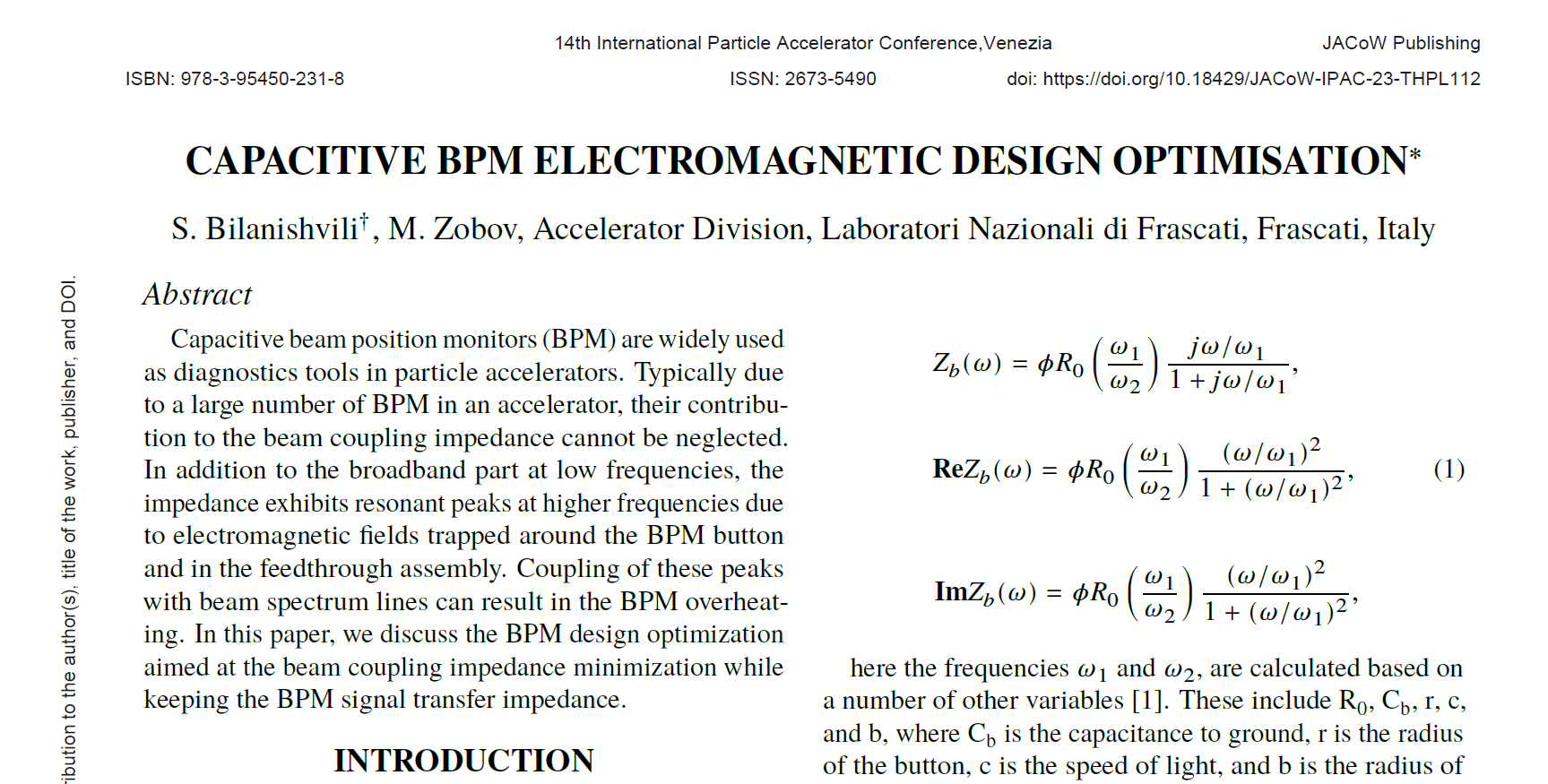 IPAC 2023 paper accepted in J. of Physics Conference Series
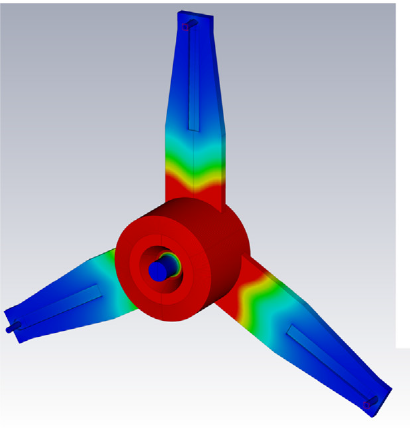 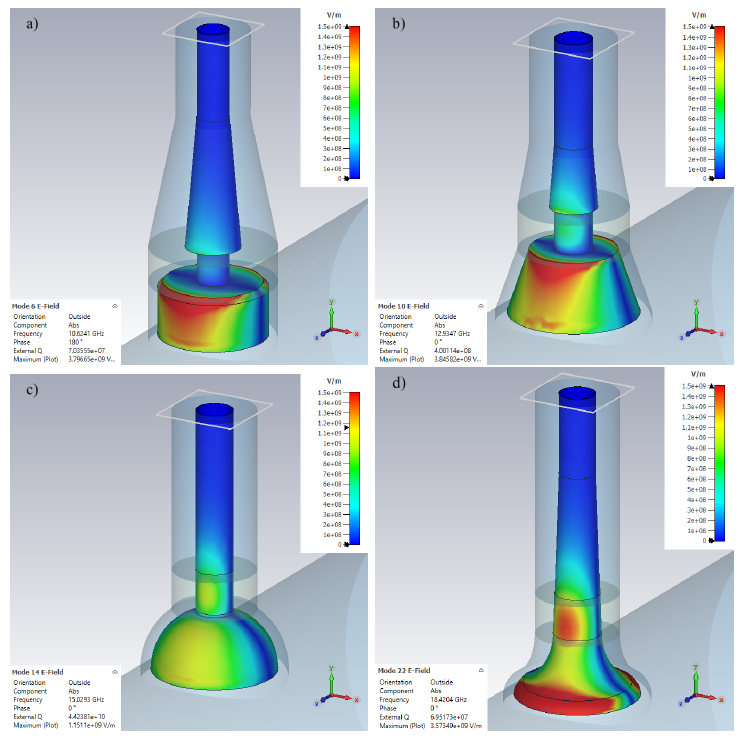 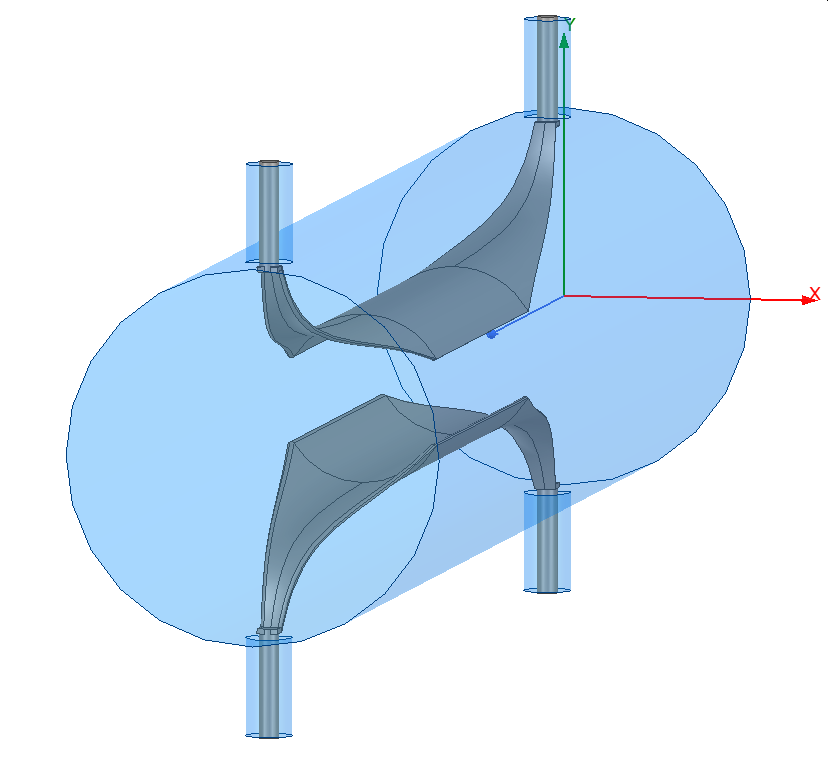 Devices with optimized beam coupling impedance
Task 4.4 Accepted Deliverables and Milestones
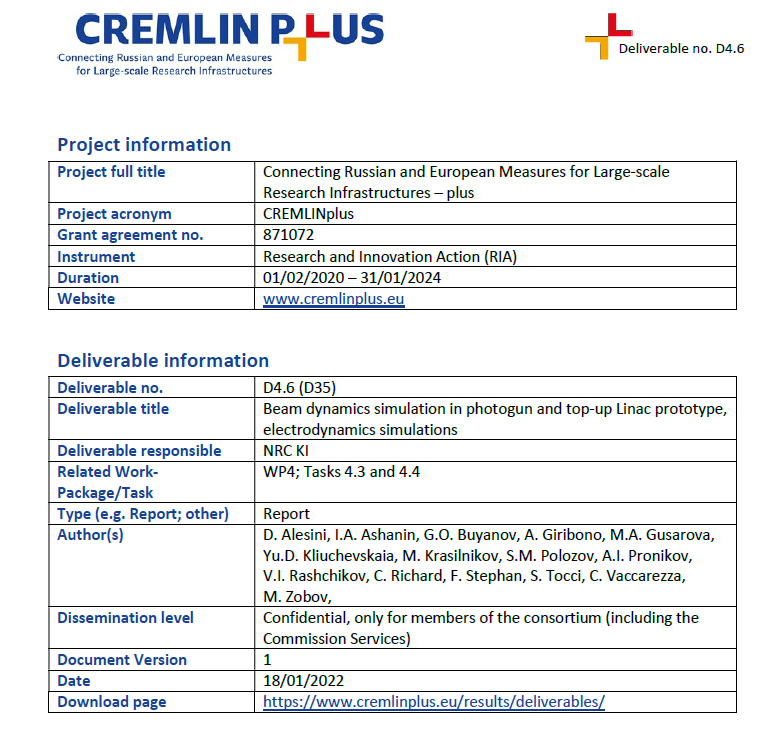 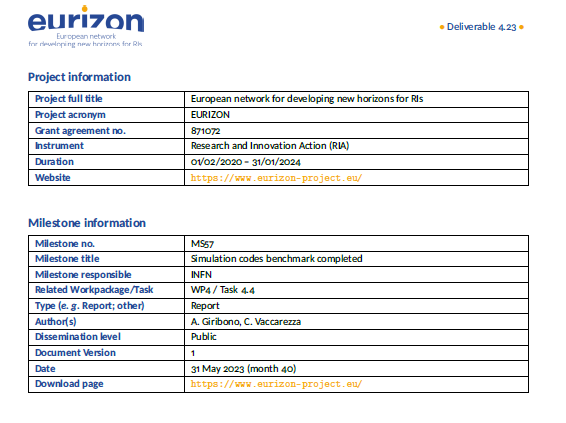 31 May 2023
Presently Considered Linac Layout
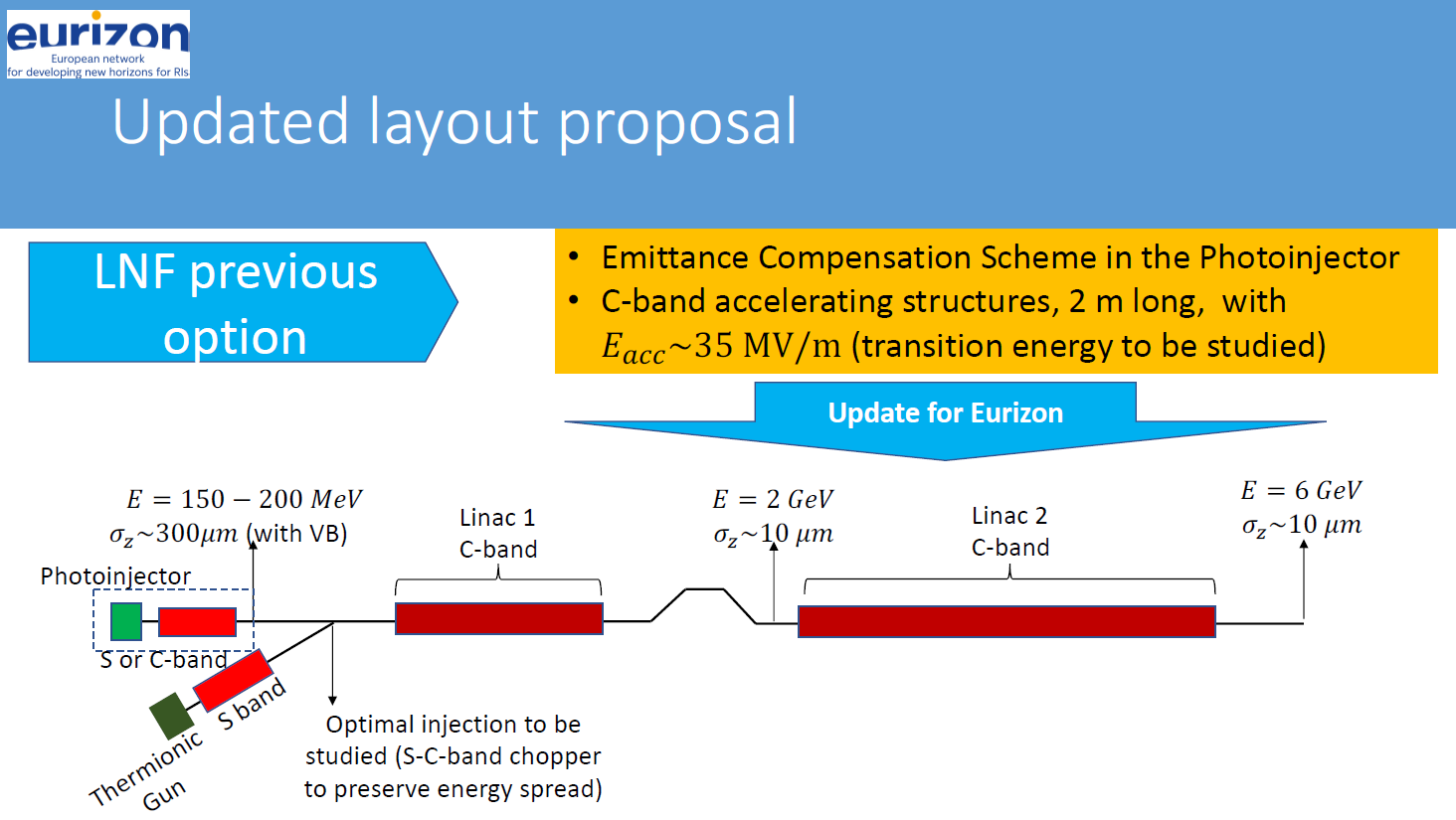 Presented by Cristina Vaccarezza at the EURIZON Annual Meeting 2023, 9-10 February 2023, Darmstadt, Germany
Deliverables to be prepared by the end of the Project 
(1 February 2024)
D4.18 : Scientific report on collective effect studies and design solutions for low impedance vacuum chamber components in modern synchrotron light sources [M48, Task 4.3. INFN, DESY)]
D4.19 : Study report on a compact 6GeV high-brightness Linac (C-band) for top-up injection in storage rings and FEL applications [M46, Task 4.4. INFN, DESY, EuXFEL]
D4.20 : Report from the workshop at DESY [M48, Task 4.4,
 EuXFEL, DESY, INFN ]